PowerPoint Consulting Proposal Template
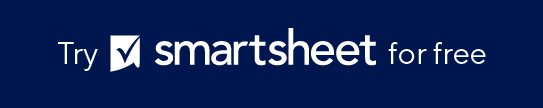 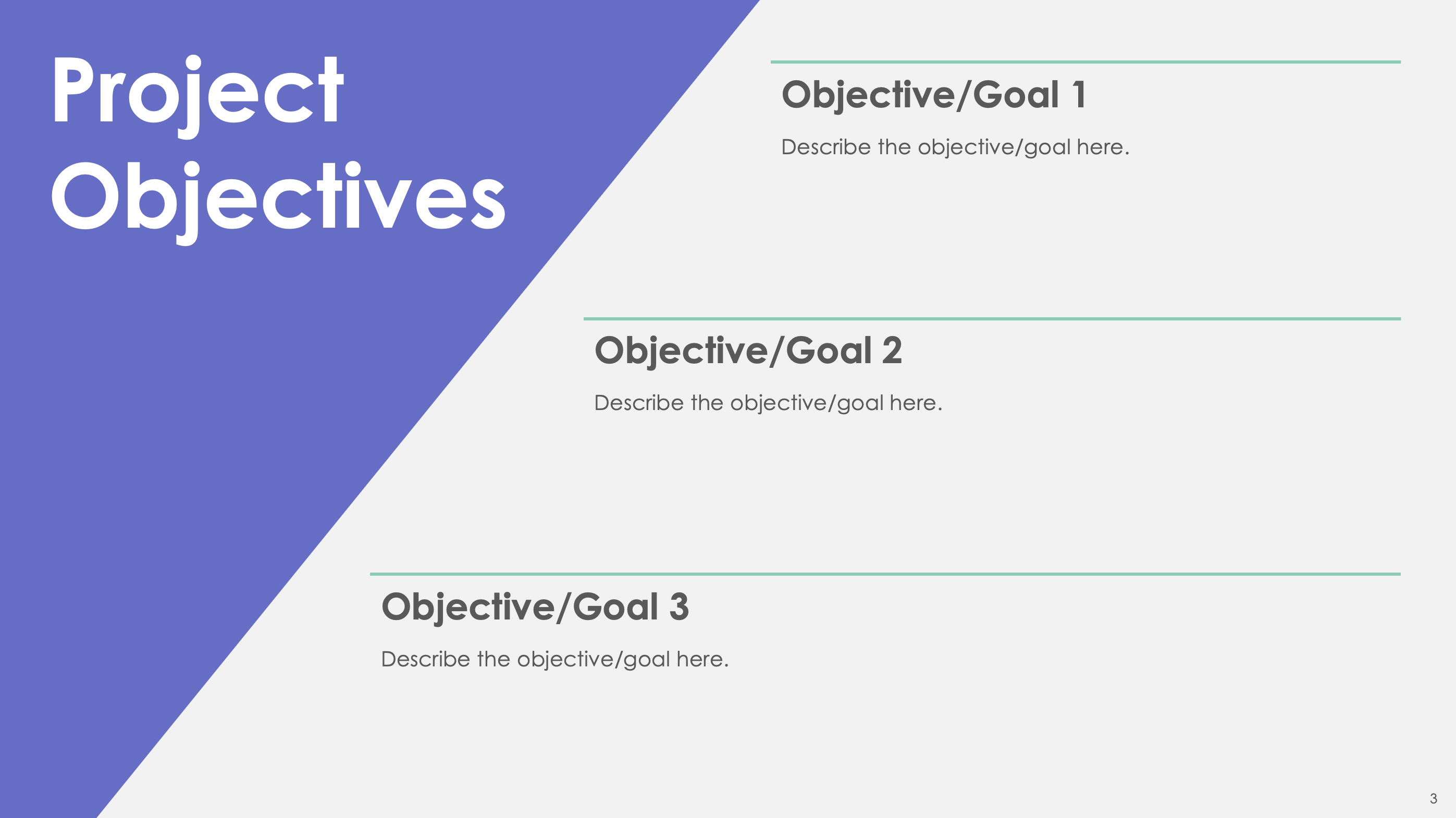 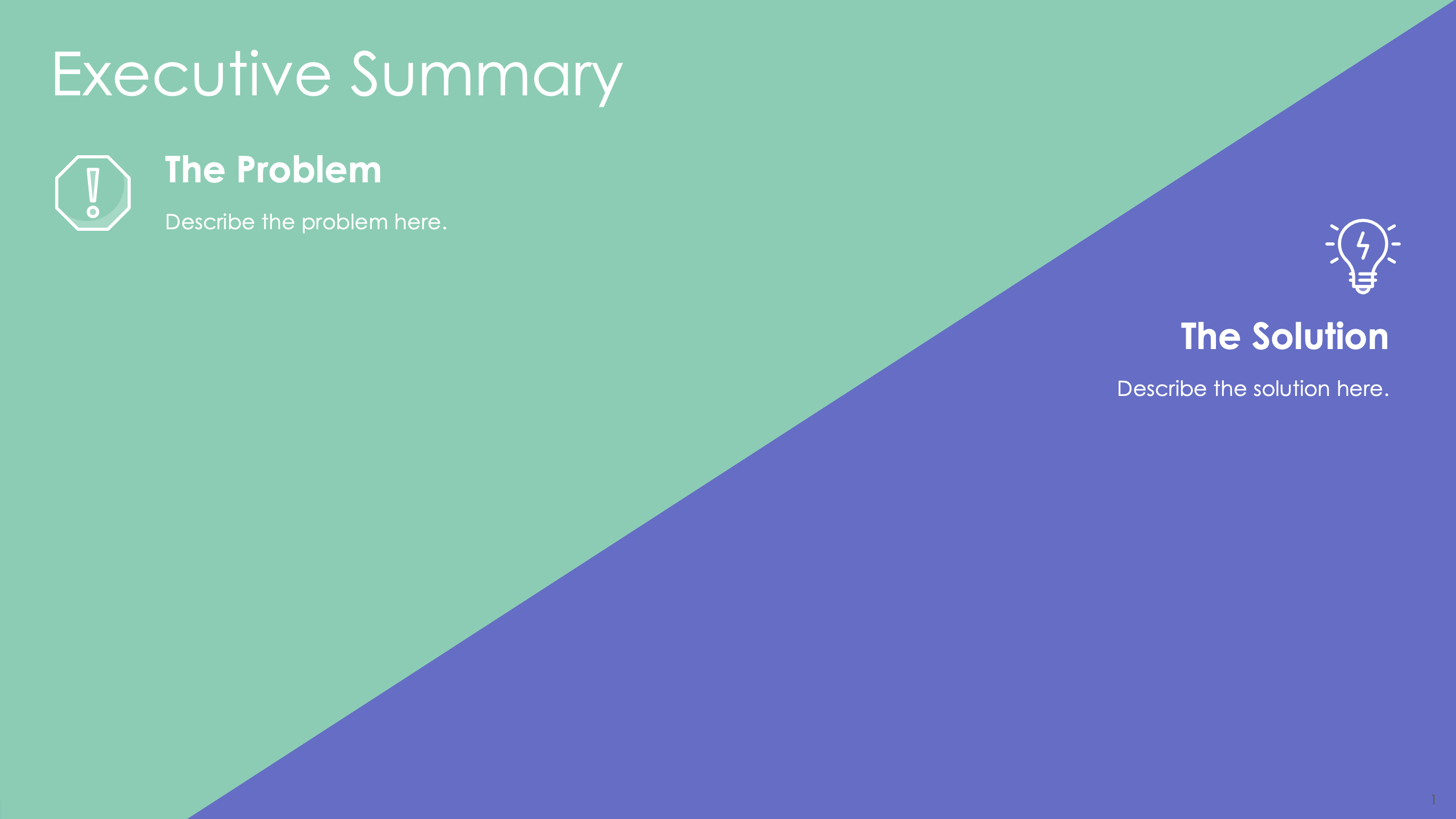 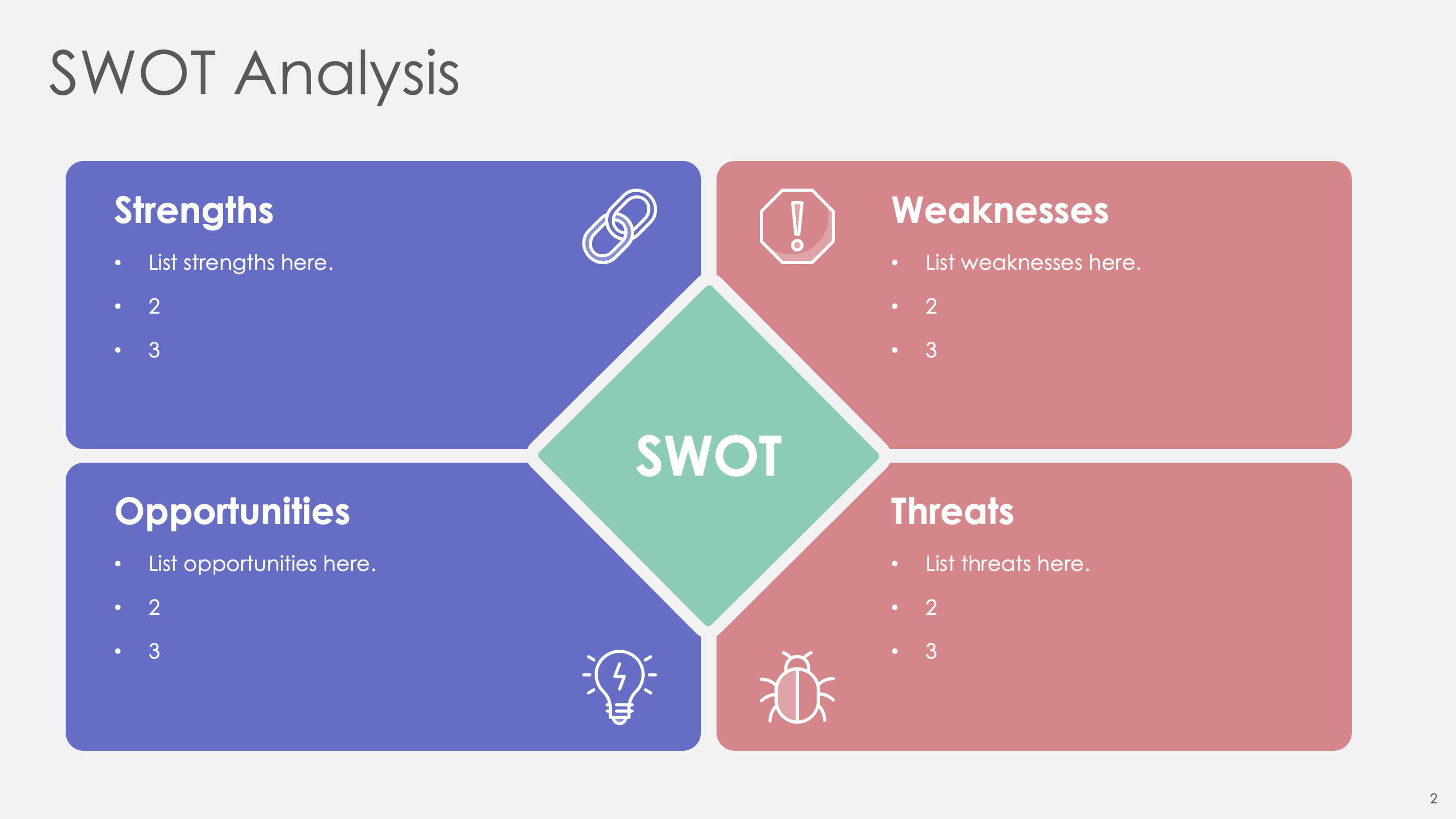 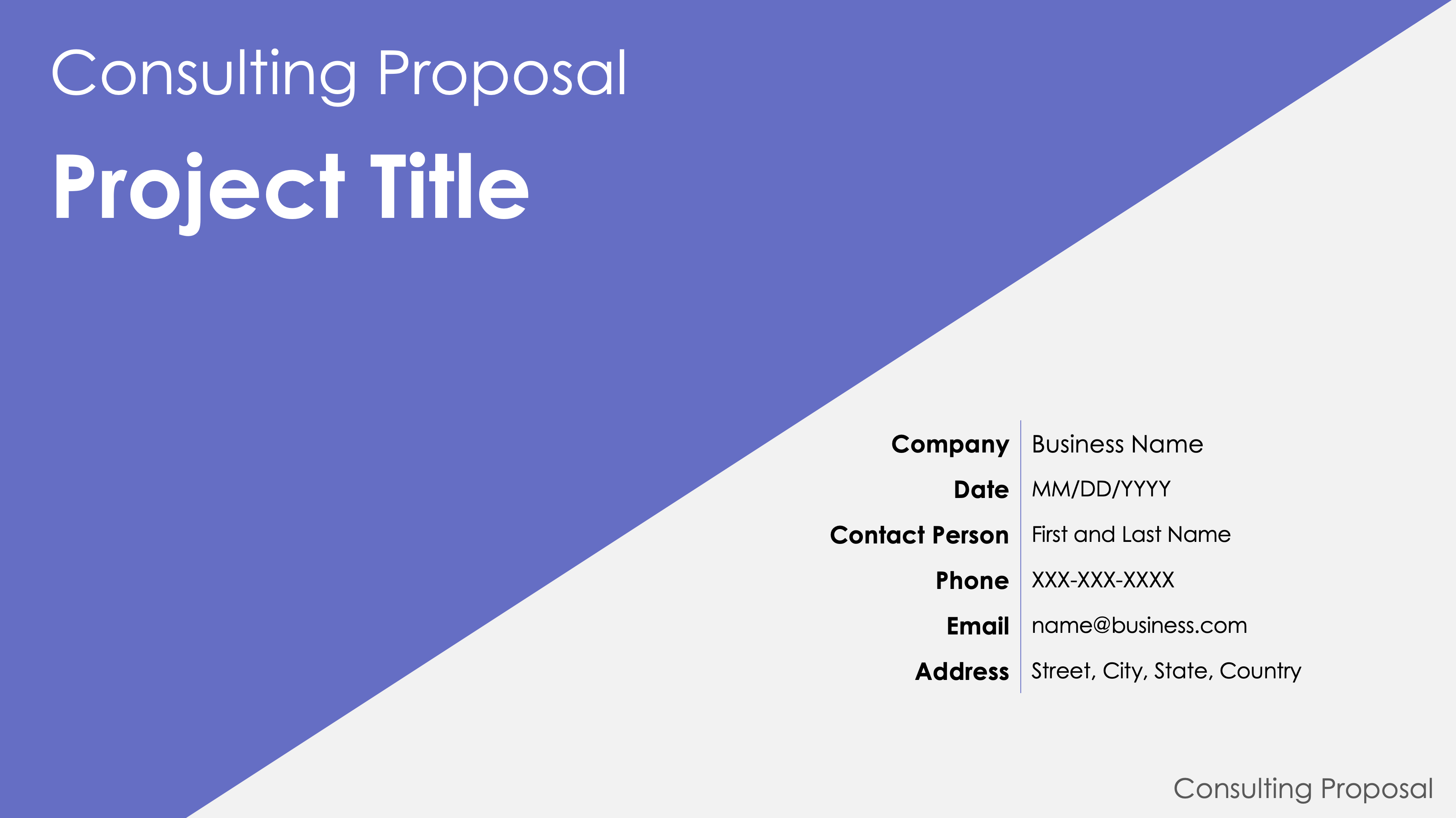 Consulting Proposal
Project Title
Consulting Proposal
Executive Summary
The Problem
Describe the problem here.
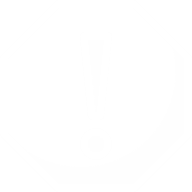 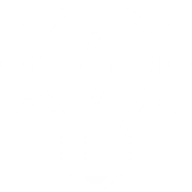 The Solution
Describe the solution here.
1
SWOT Analysis
Strengths
List strengths here.
2
3
Weaknesses
List weaknesses here.
2
3
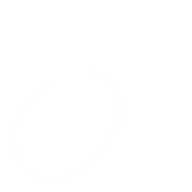 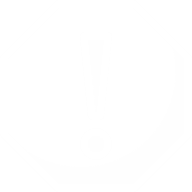 SWOT
Opportunities
List opportunities here.
2
3
Threats
List threats here.
2
3
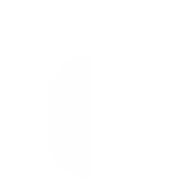 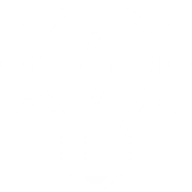 2
Project Objectives
Objective/Goal 1
Describe the objective/goal here.
Objective/Goal 2
Describe the objective/goal here.
Objective/Goal 3
Describe the objective/goal here.
3
Our Proposed Approach
4
Stages of Our Approach
Stage 3
Competitors Analysis
Stage 1
Environment Analysis
Stage 2
Actual Strategy Analysis
Stage 5
Development Strategic Plan
Stage 6
Implementation Plan
Stage 4
Demand Analysis
5
Stage 1: Business Environment Analysis
Stage 1
Stage 2
Stage 3
Stage 4
Stage 5
Stage 6
Objective
Add text for Stage 1 objective here.
Stage 1: Business Environment Analysis
Add text for Stage 1 here.
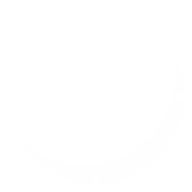 Timing: 1 Month
6
Stage 2: Actual Strategy Analysis
Stage 1
Stage 2
Stage 3
Stage 4
Stage 5
Stage 6
Objective
Add text for Stage 2 objective here.
Stage 2: Actual Strategy Analysis
Add text for Stage 2 here.
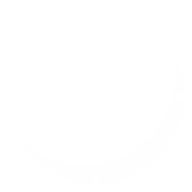 Timing: 1 Month
7
Stage 3: Competitors Analysis
Stage 1
Stage 2
Stage 3
Stage 4
Stage 5
Stage 6
Objective
Add text for Stage 3 objective here.
Stage 3: Competitors Analysis
Add text for Stage 3 here.
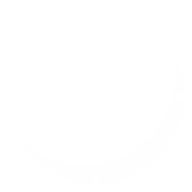 Timing: 1 Month
8
Stage 4: Demand Analysis
Stage 1
Stage 2
Stage 3
Stage 4
Stage 5
Stage 6
Objective
Add text for Stage 4 objective here.
Stage 4: Demand Analysis
Add text for Stage 4 here.
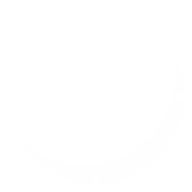 Timing: 1 Month
9
Stage 5: Development Strategic Plan
Stage 1
Stage 2
Stage 3
Stage 4
Stage 5
Stage 6
Objective
Add text for Stage 5 objective here.
Stage 5: Development Strategic Plan
Add text for Stage 5 here.
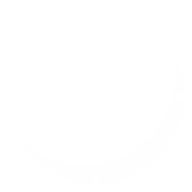 Timing: 1 Month
10
Stage 6: Implementation Plan
Stage 1
Stage 2
Stage 3
Stage 4
Stage 5
Stage 6
Objective
Add text for Stage 6 objective here.
Stage 6: Implementation Plan
Add text for Stage 6 here.
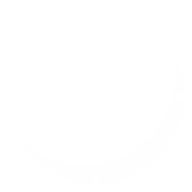 Timing: 1 Month
11
Project Plan & Timelines
12
Macro 12-Month Project Plan
Sample text
Sample text
Presentation & Workshop
Sample text
Presentation & Workshop
Presentation & Workshop
Sample text
Sample text
Sample text
13
Proposed Team Structure & Responsibilities
14
Our Skills for the Project
Our consulting firm has a team of talented consultants.
<First Name, Last Name> — Junior Consultant
International Analysis
Photo
Years of experience
Creations
Portfolios
Specific experience
Strategic Plan Section
<First Name, Last Name> — Junior Consultant
Photo
Years of experience
Creations
Portfolios
Specific experience
Best Practices, Research and Analysis
<First Name, Last Name> — Junior Consultant
Photo
Years of experience
Creations
Portfolios
Specific experience
15
About Our Company
16
Growing With Our Clients: 30 Years of Experience
Add paragraph of text here.
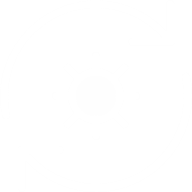 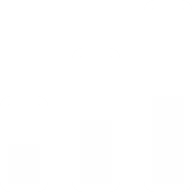 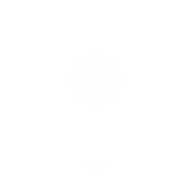 Consistency
Add description here.
Improvement
Add description here.
Branching
Add description here.
17
Key Metrics & Achievements
Add paragraph of text here.
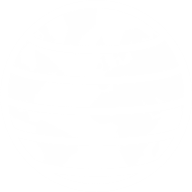 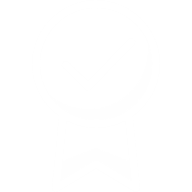 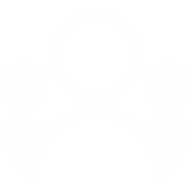 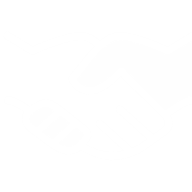 More than
100
experts
Clients in
86
countries
Successful work with
194
clients
Successful closing of
203
projects
18
Our Consulting Services
19
Our Consulting Services
Strategy & Planning
Add description of services here.
Finance & Restructuring
Add description of services here.
Consumer Markets
Add description of services here.
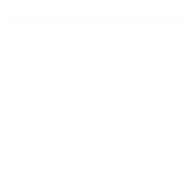 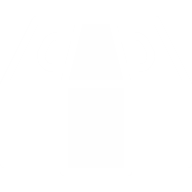 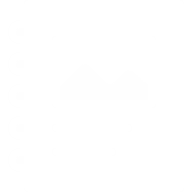 Audit & Evaluation
Add description of services here.
Taxes & Efficiency
Add description of services here.
Financial Services
Add description of services here.
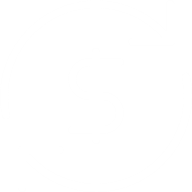 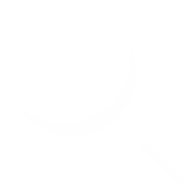 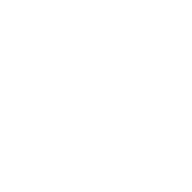 Insurance
Add description of services here.
Communications
Add description of services here.
Estate Planning
Add description of services here.
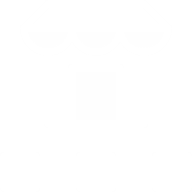 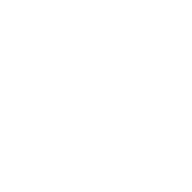 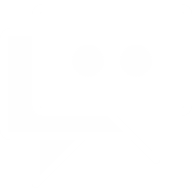 20
Case Study
The Problem
Describe the problem here.
Our Solution
Describe the solution here.
Result
Describe the result here.
21
Testimonials
What our clients say.
“Best people for our business.”
Photo
“Testimonial goes here.”
<First and Last Name>
“Best people for our business.”
Photo
“Testimonial goes here.”
<First and Last Name>
“Best people for our business.”
Photo
“Testimonial goes here.”
<First and Last Name>
22
Terms and Conditions
Add paragraph of text here.
23